ePortfolio Work with Students in the Field of Information and Business Technologies
eLearning Centre of the Flensburg University of Applied Sciences, Germany
Competency based principles
Shift from Teaching to Learning
Competency based learning
Reflective learning via portfolio
Page 2/15
ePortfolio work
Students in the field of information and business technologies
Constructive alignment
Empirical study 
Impact on reflective learning
Lessons learned
Page 3/15
Enterprise Architecture
University of Applied Sciences Flensburg and JKUAT
Seminar
Architecture of:
Business
Information
Data
Technology 
Learning Outcomes:
Knowledge of methods to optimise Enterprise Architecture 
Ability to plan IT applications
Page 4/15
Data Science
University of Applied Sciences Flensburg, JKUAT and Polytechnic of Namibia
Student project
Dashboard for investors:
Interactive facts and
Figures on the existing data from World Bank
Learning outcomes:
Knowledge and 
Application of business intelligence technologies
Page 5/15
Data Science - Example
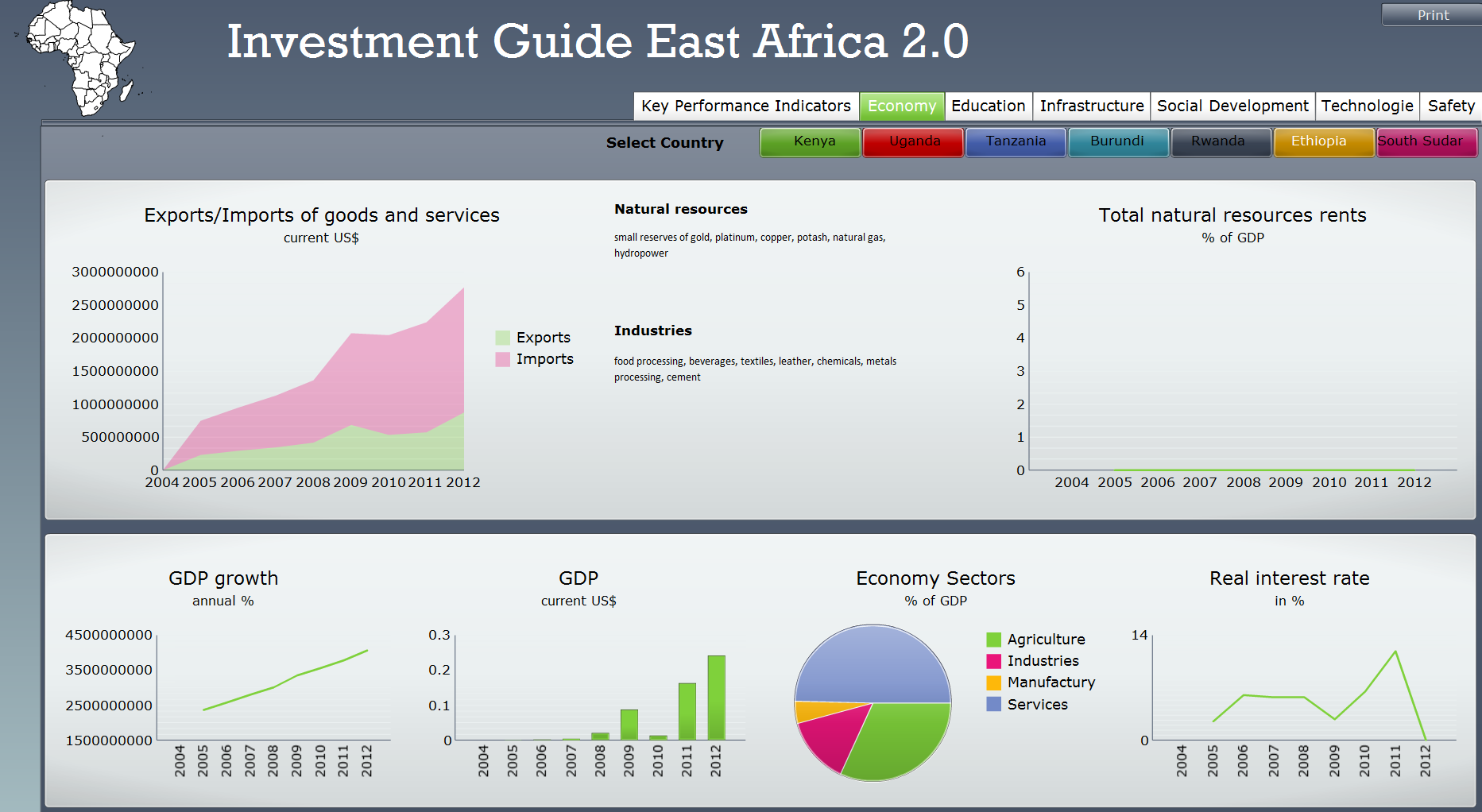 http://www2.wi.fh-flensburg.de/africancentre/wp-content/uploads/2014/11/EastAfrica_2014_11_13.swfn
Page 6/15
Portfolio work
Future collaboration
Learning journals
Expectations
Page 7/15
Centre for Business and Technology in Africa
Page 8/15
Centre for Business and Technology in Africa
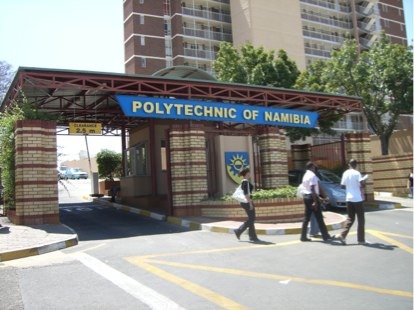 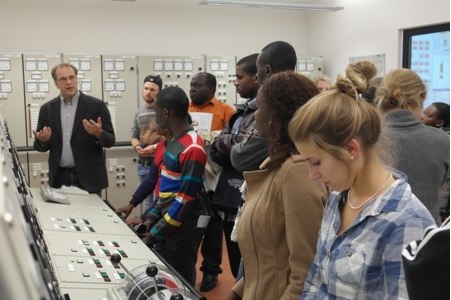 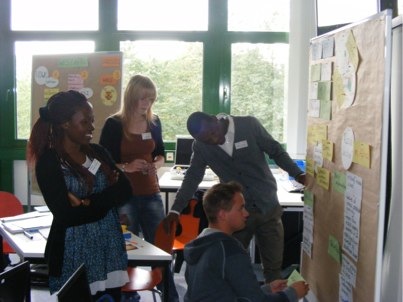 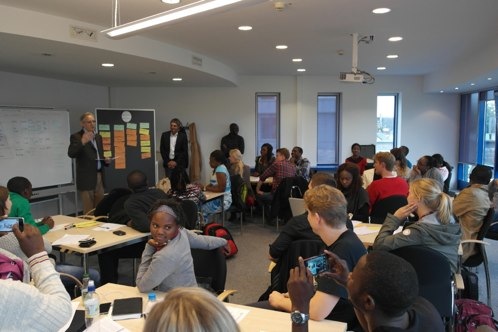 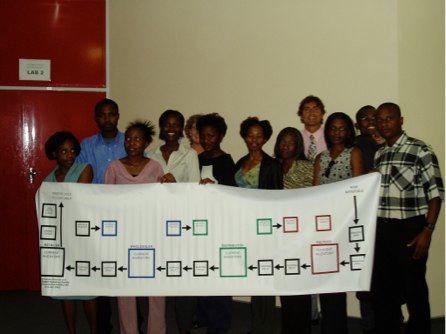 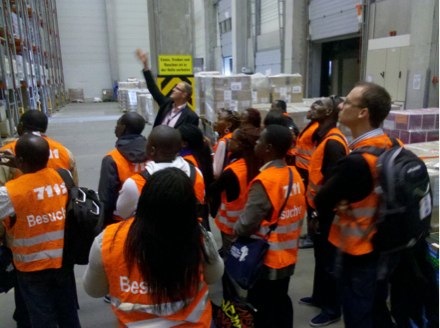 Modules in Germany
Autumn/Spring
School
Study Programmes
 in Africa
Page 9/15
Centre for Business and Technology in Africa
Autumn School in Flensburg
Page 10/15
Centre for Business and Technology in Africa
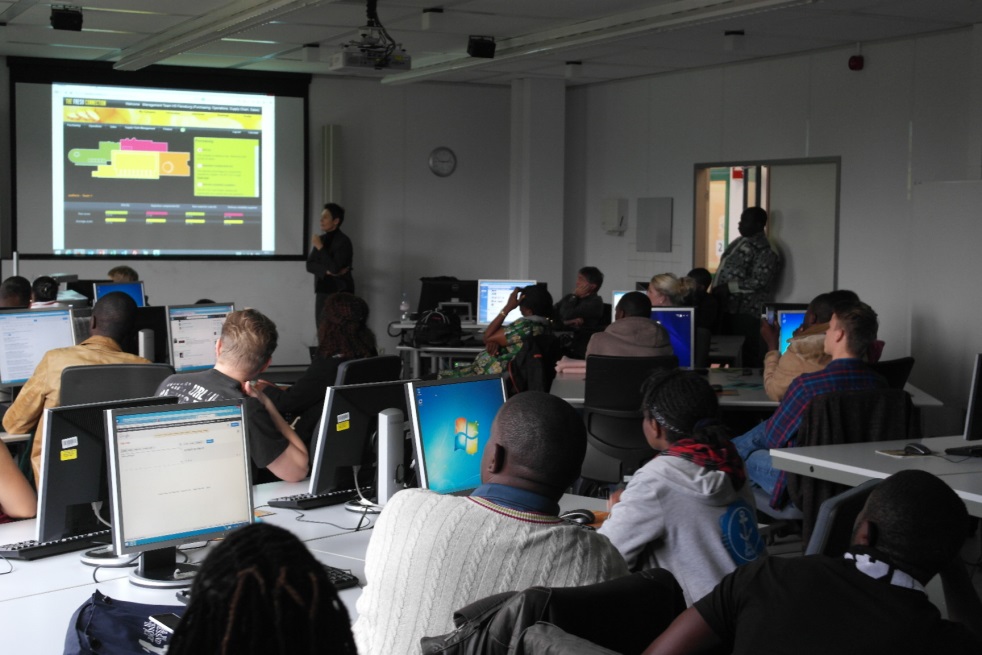 Study Programme
 in Cameroon
“Business in Africa“ in Flensburg
Page 11/15
Centre for Business and Technology in Africa
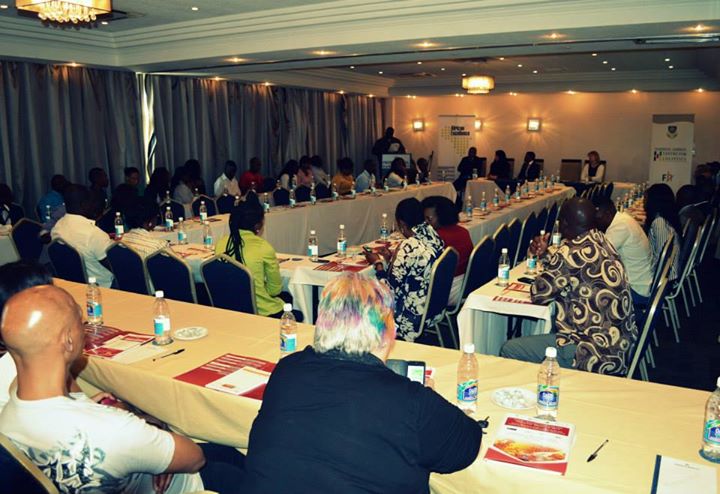 Training and Workshops – Conference in Walvis Bay
Page 12/15
Centre for Business and Technology in Africa
Autumn School in Flensburg
Page 13/15
Centre for Business and Technology in Africa
Spring School in Cameroon
Page 14/15
Centre for Business and Technology Africa
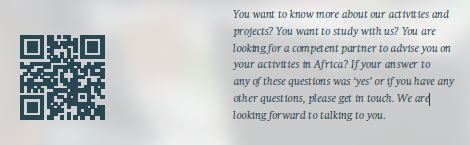 Contact:
http://www.africacentre.de
Page 15/15